Развитие сети точек обмена трафиком
С чего началось
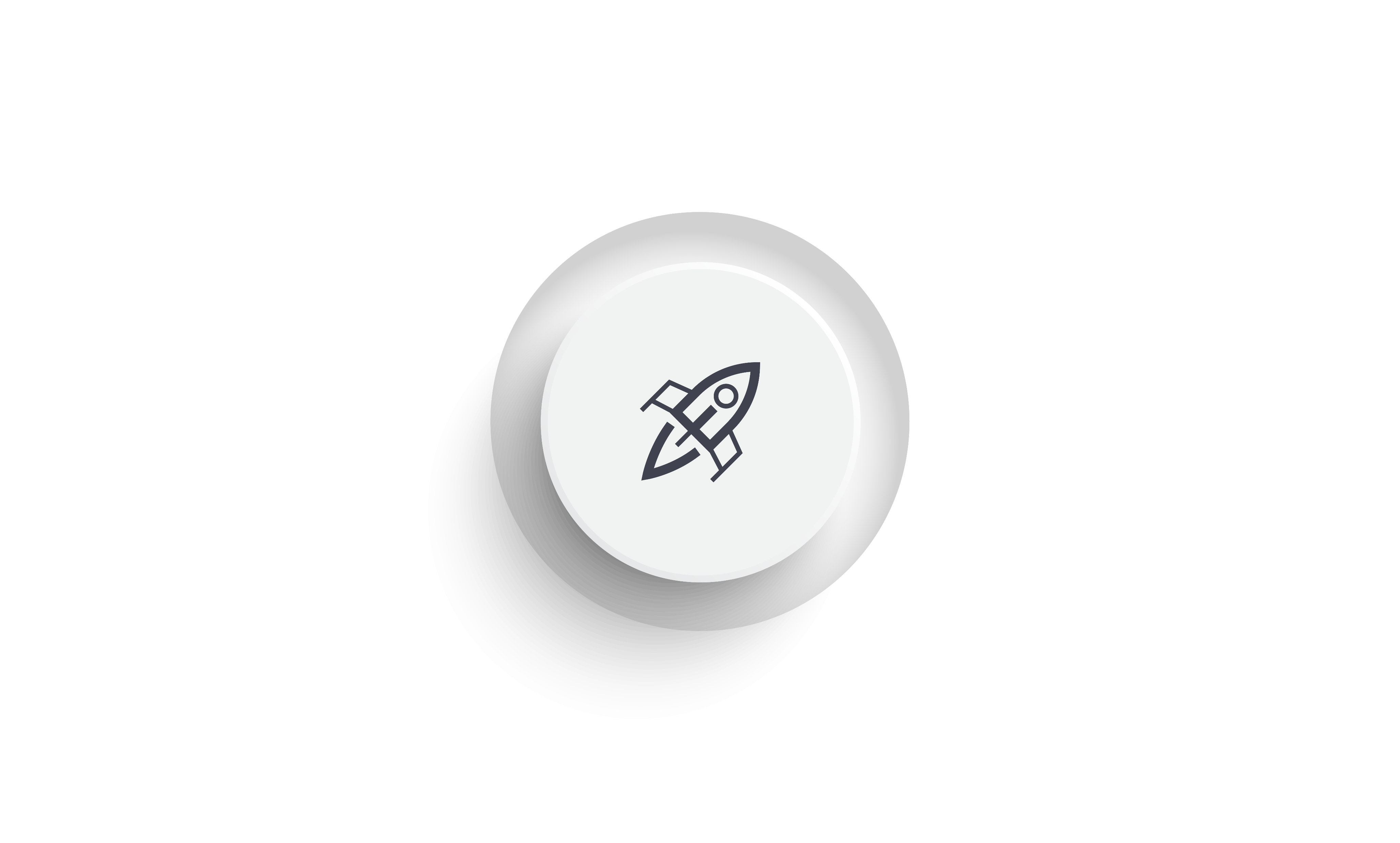 установлен
первый
коммутатор
4 апреля 2018 года
2
Инфраструктура IX
Что сейчас
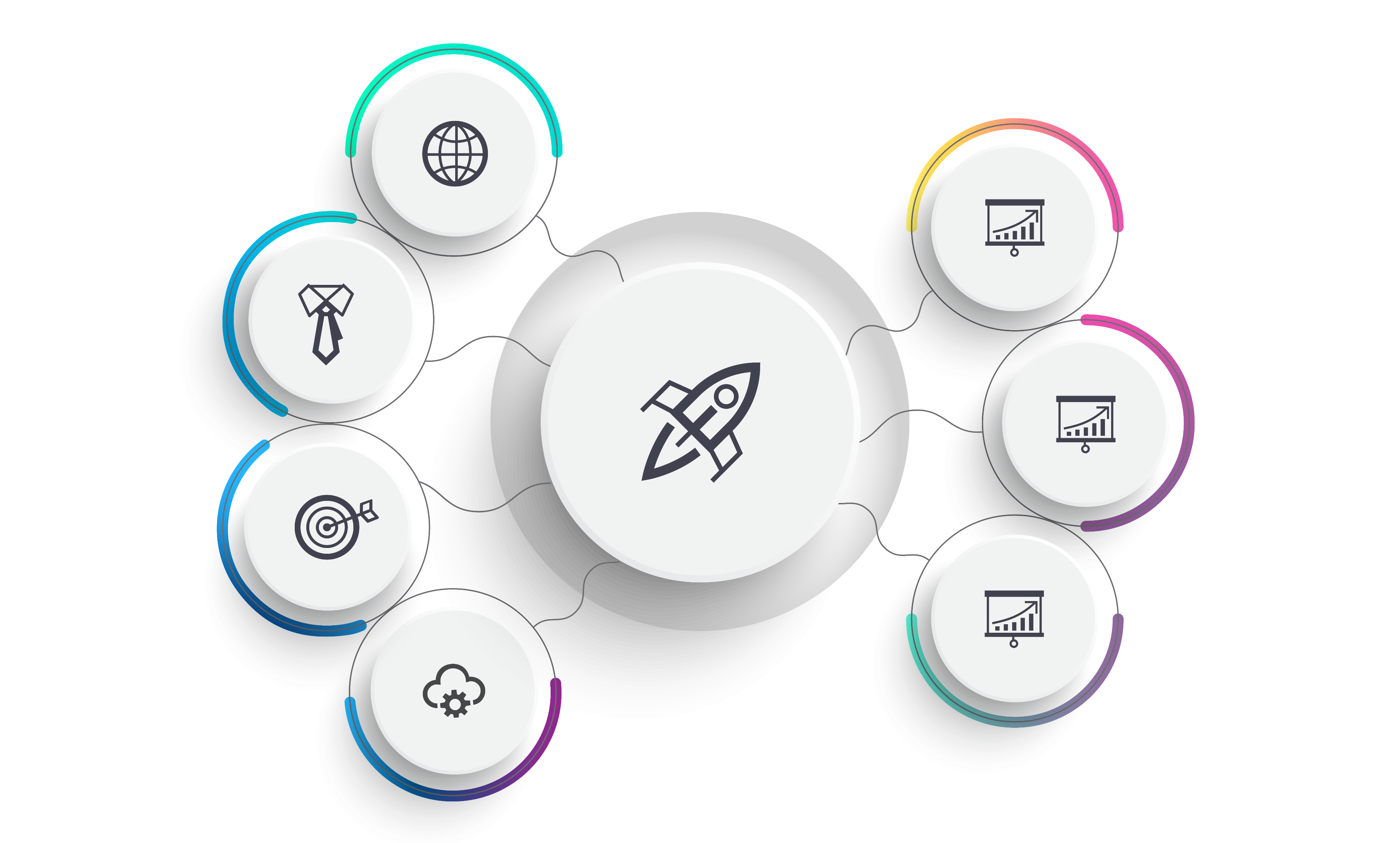 11 городов
присутствия собственных узлов
100 G
352 порта
450 asn
участников
40 G
122 порта
1,7 Тбит
дневная пиковая загрузка
10 G
1 856 портов
9,3 Тбит
монтированная емкость всех участников
3
Карта присутствия 2022
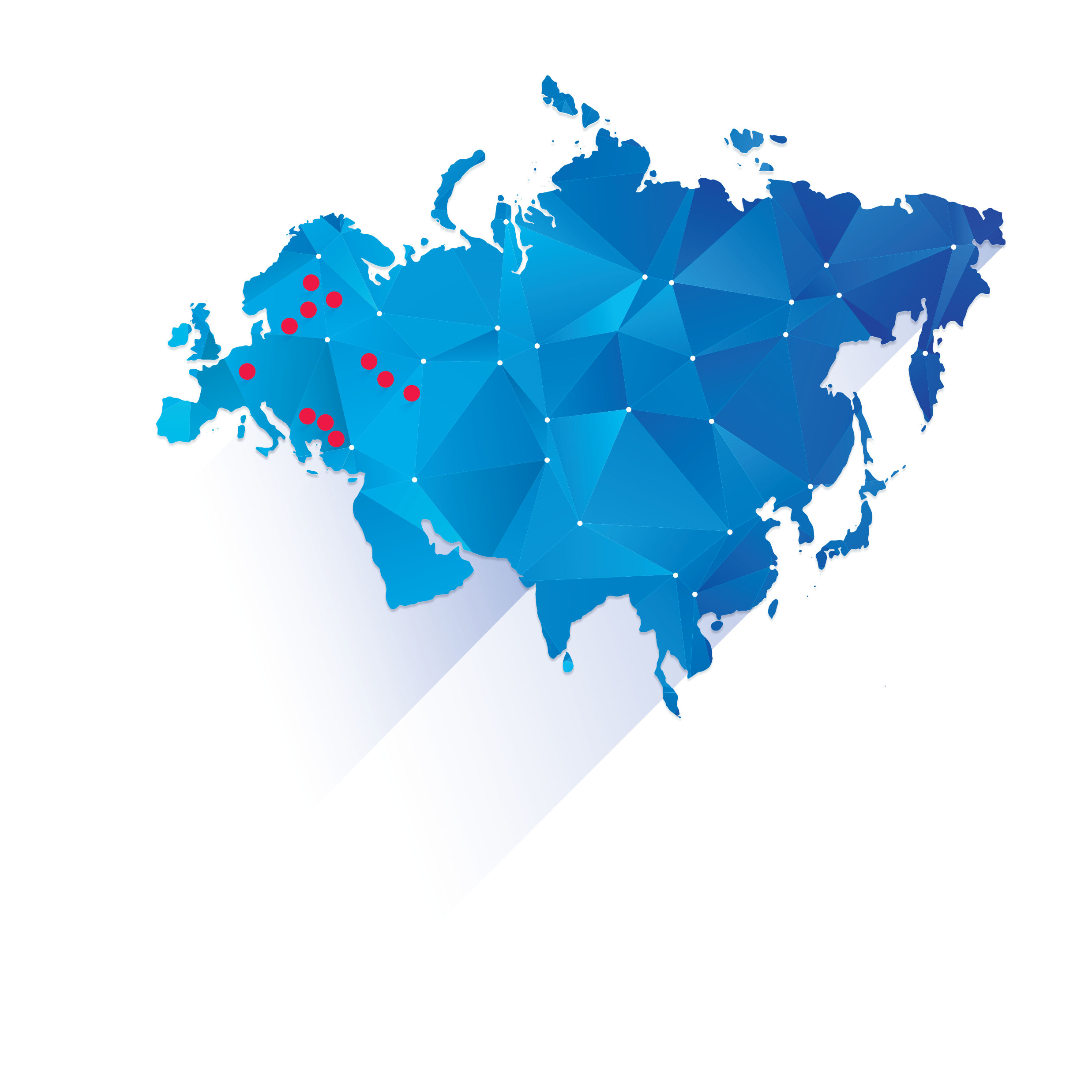 Санкт-Петербург
Москва
Воронеж
Ростов-на-Дону
Пермь
Tallinn
Helsinki
Riga
Frankfurt
Kyiv
Kharkiv
4
Еще цифры
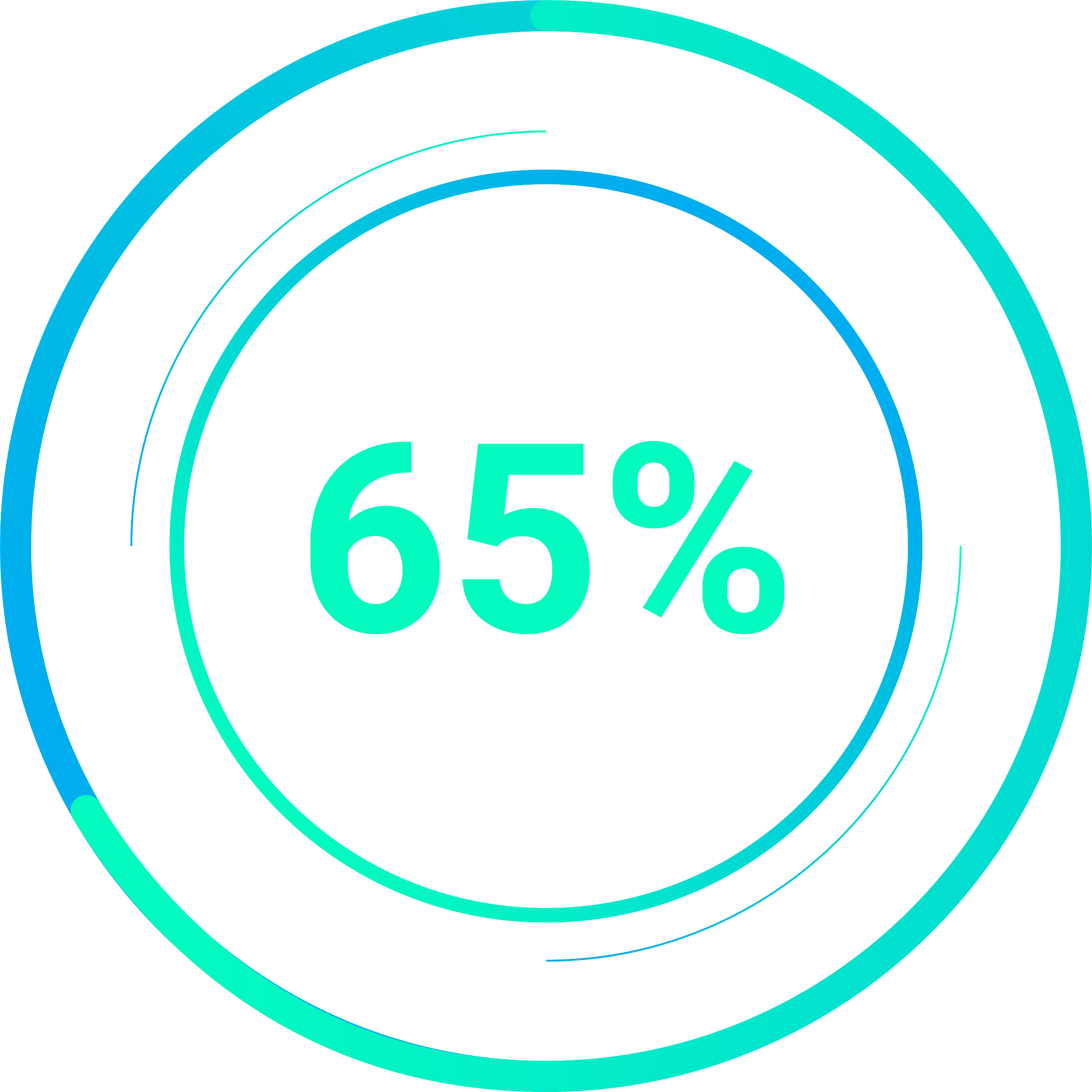 65% трафика
среднестатистический оператор может получать через IX и прямые пиры         с контентом
5
Тенденции последних лет
Смещение концентрации трафика                     в de-cix, ams-ix
Рост региональных точек обмена трафиком
Усиление операторов               с избирательной Пиринговой политикой
(например:      net-ix в Софии)
6
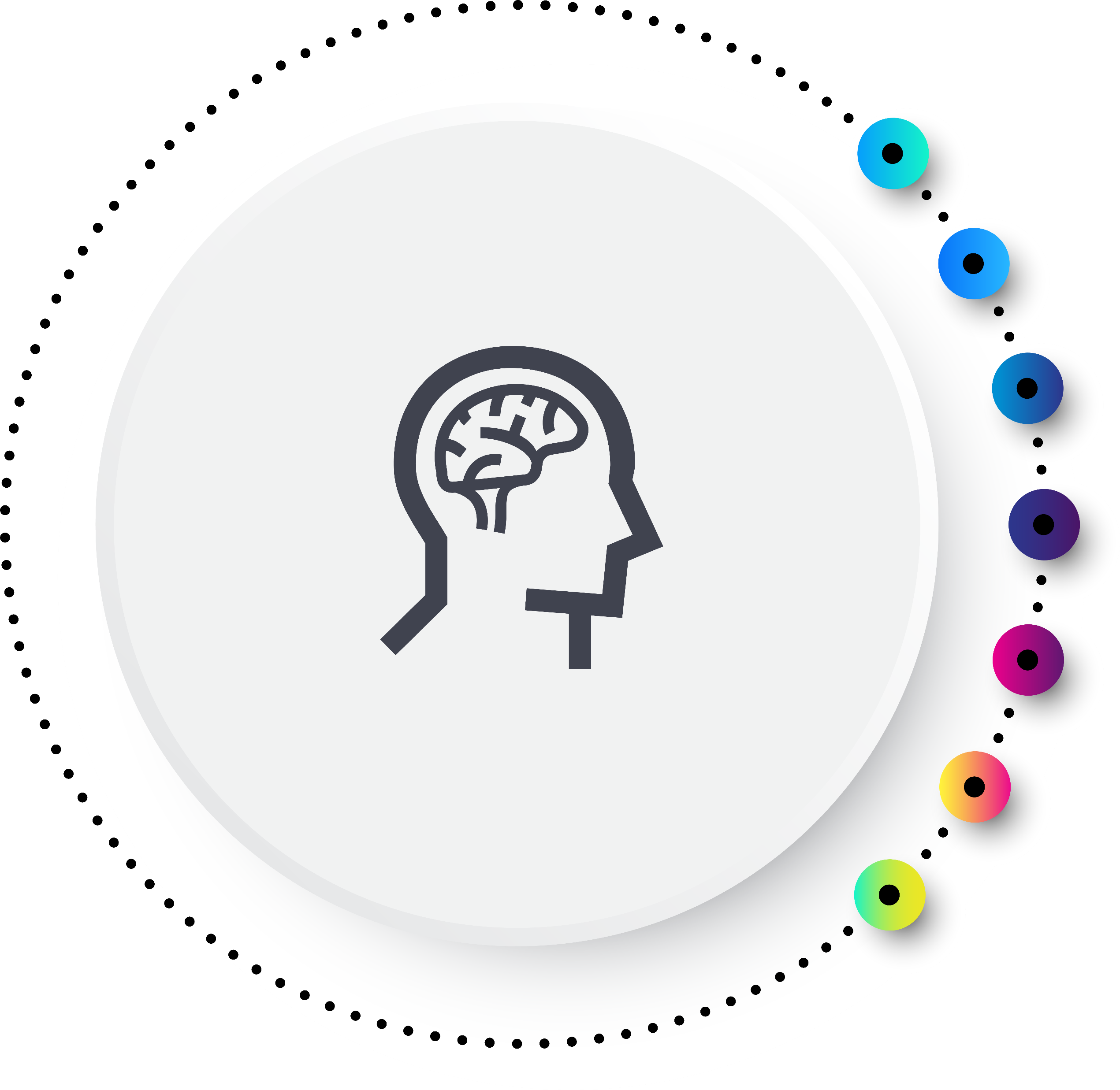 Контент
старается быть ближе к абоненту
7
Вопросы?